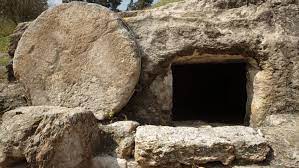 The day of victory John 20:1-31
The terror of the tomb
JOHN 20:1-9
The grave
Helplessness  > John 20:1-7
Death
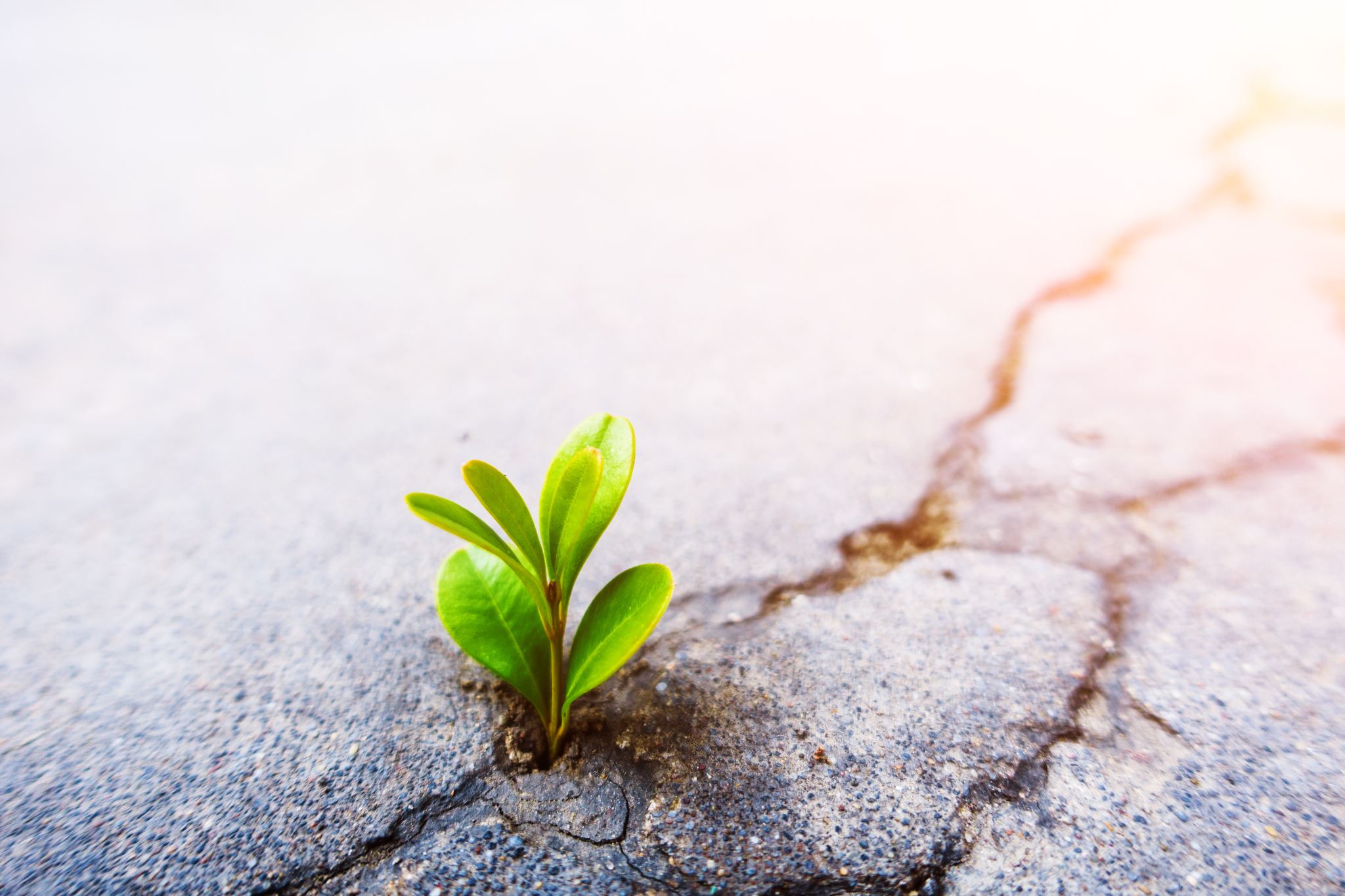 Glimpse of hope John 20:8-9
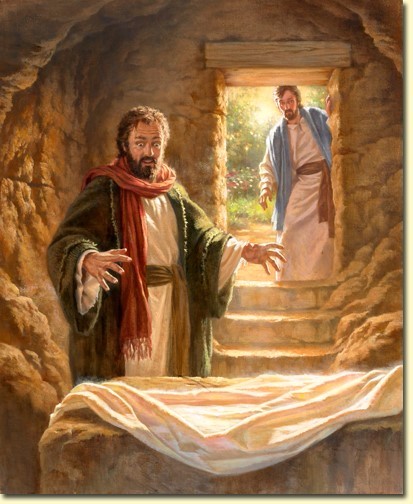 TRIUMPH OVER THE TOMB JOHN 20:10-23
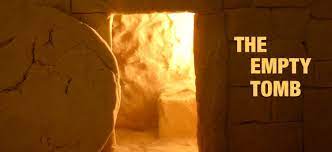 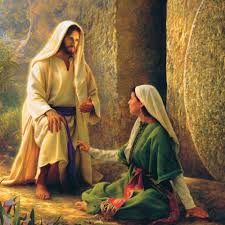 Great Happiness: John 20:16-23
TESTING OF THOMASJOHN 20:24-31
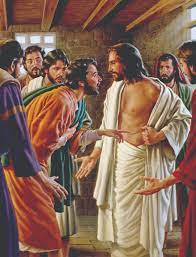